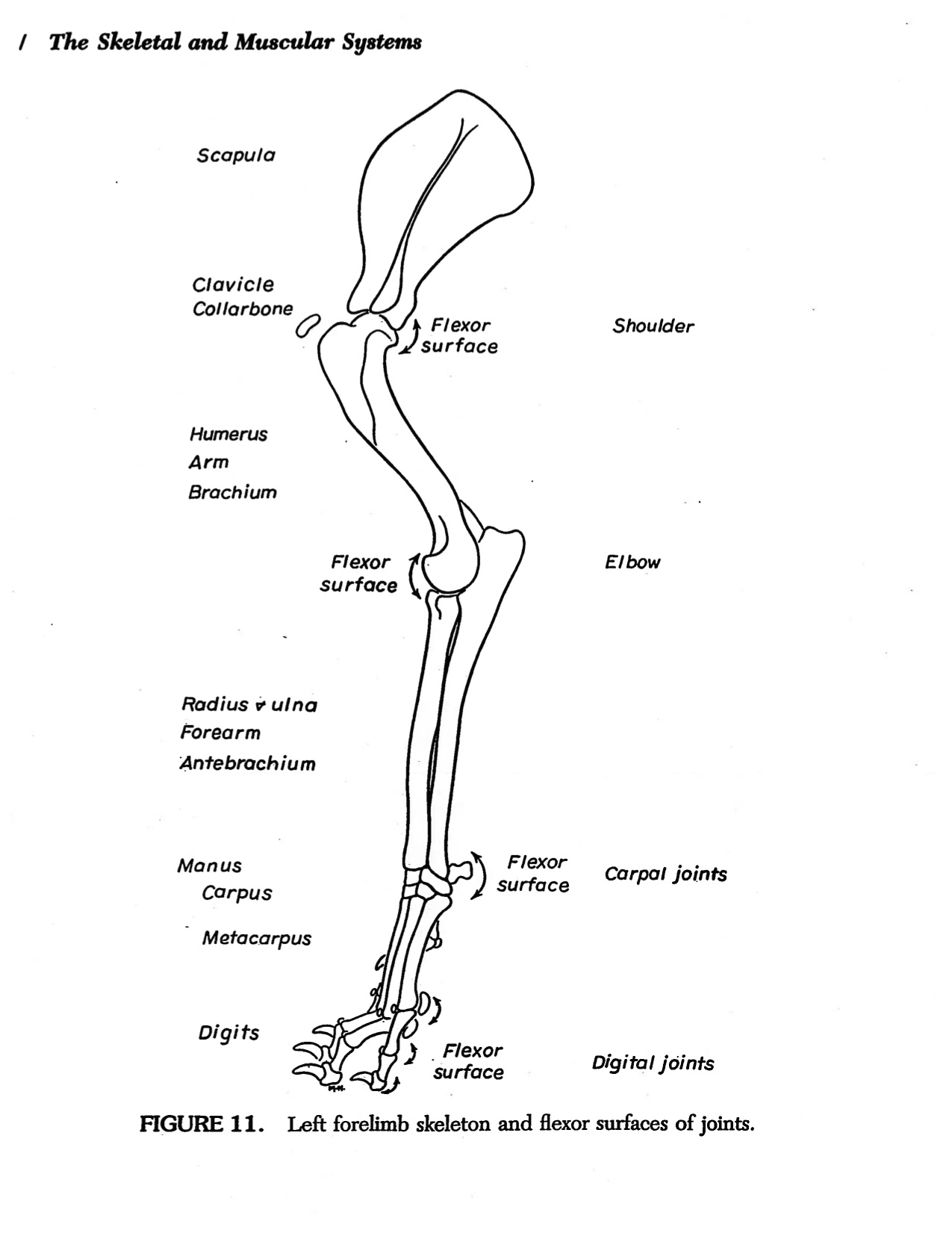 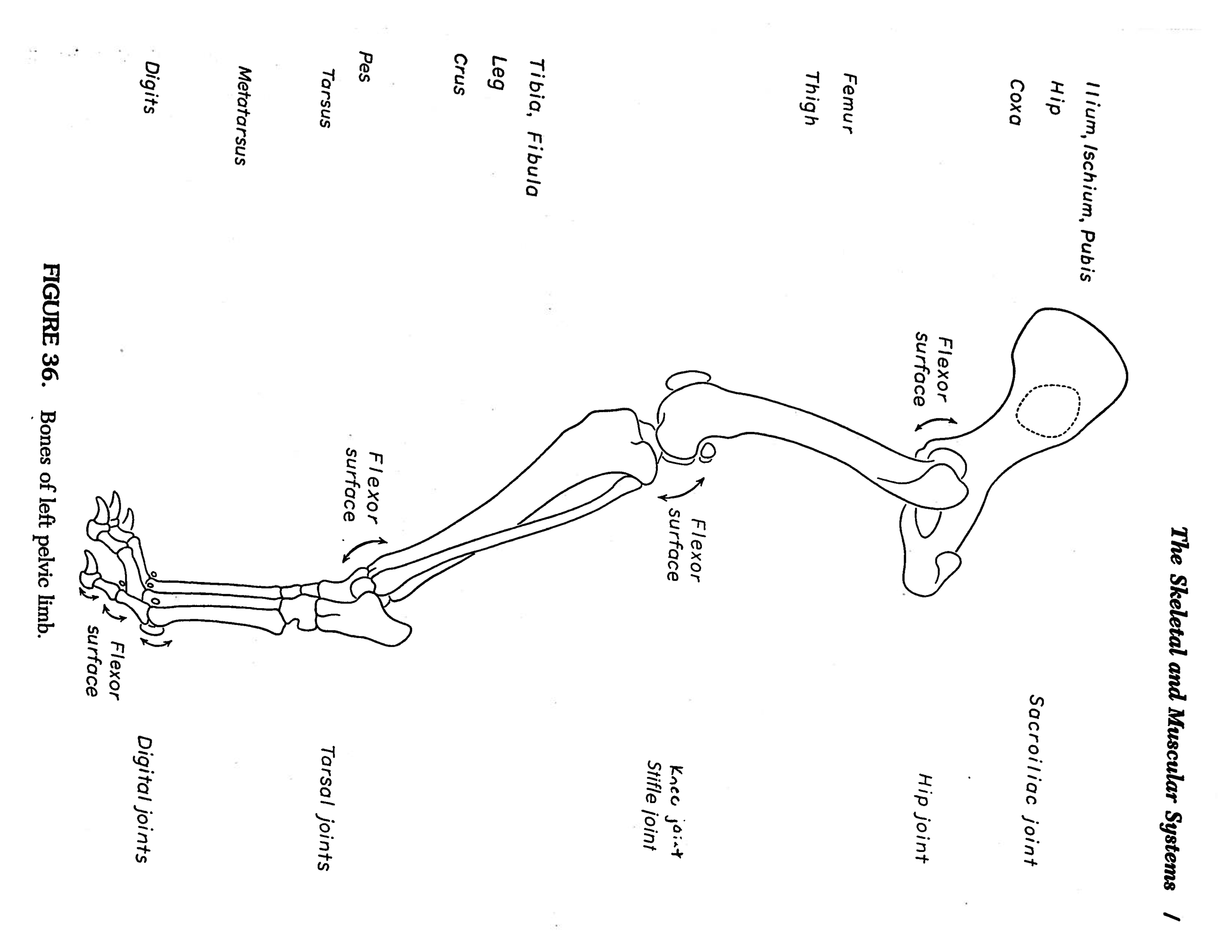 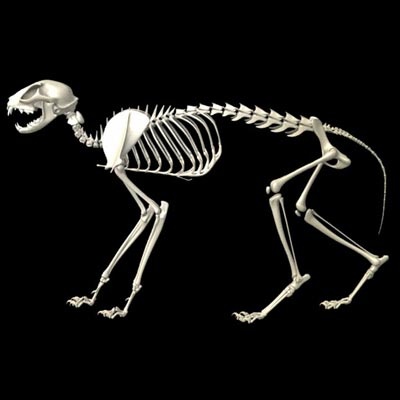 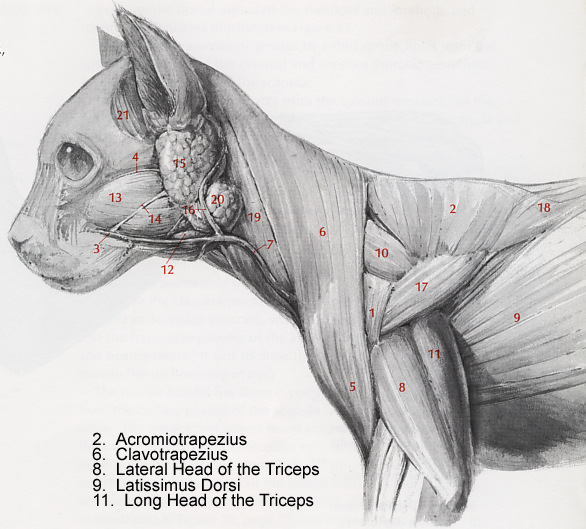 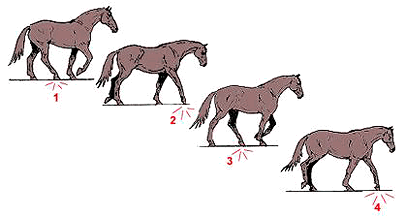 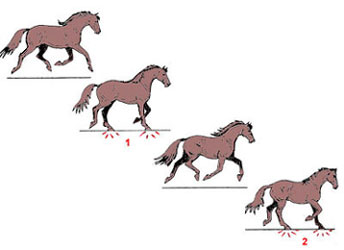 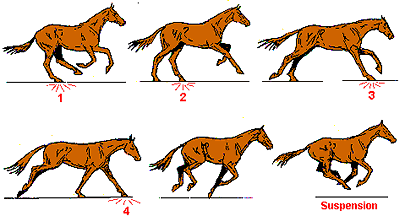 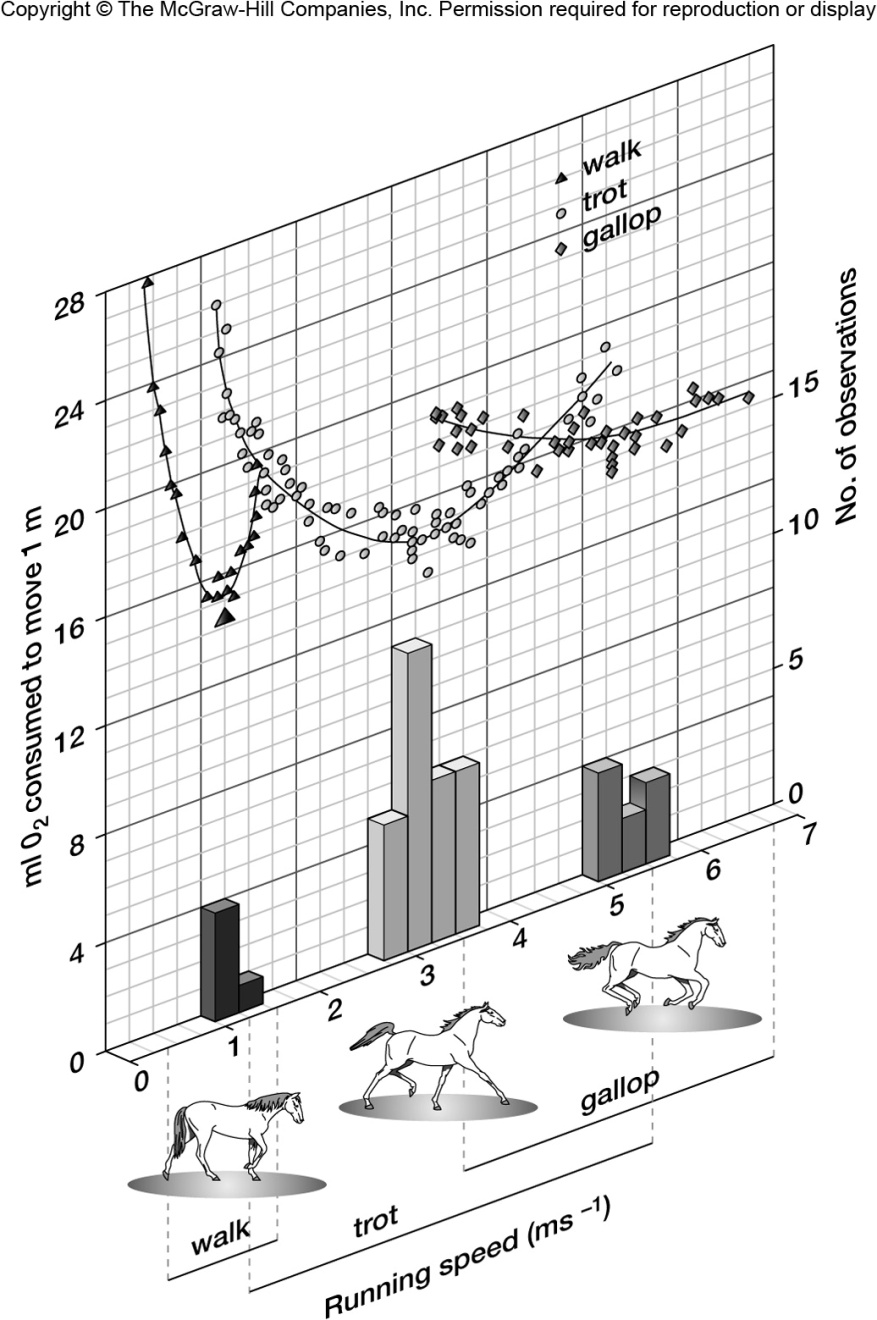 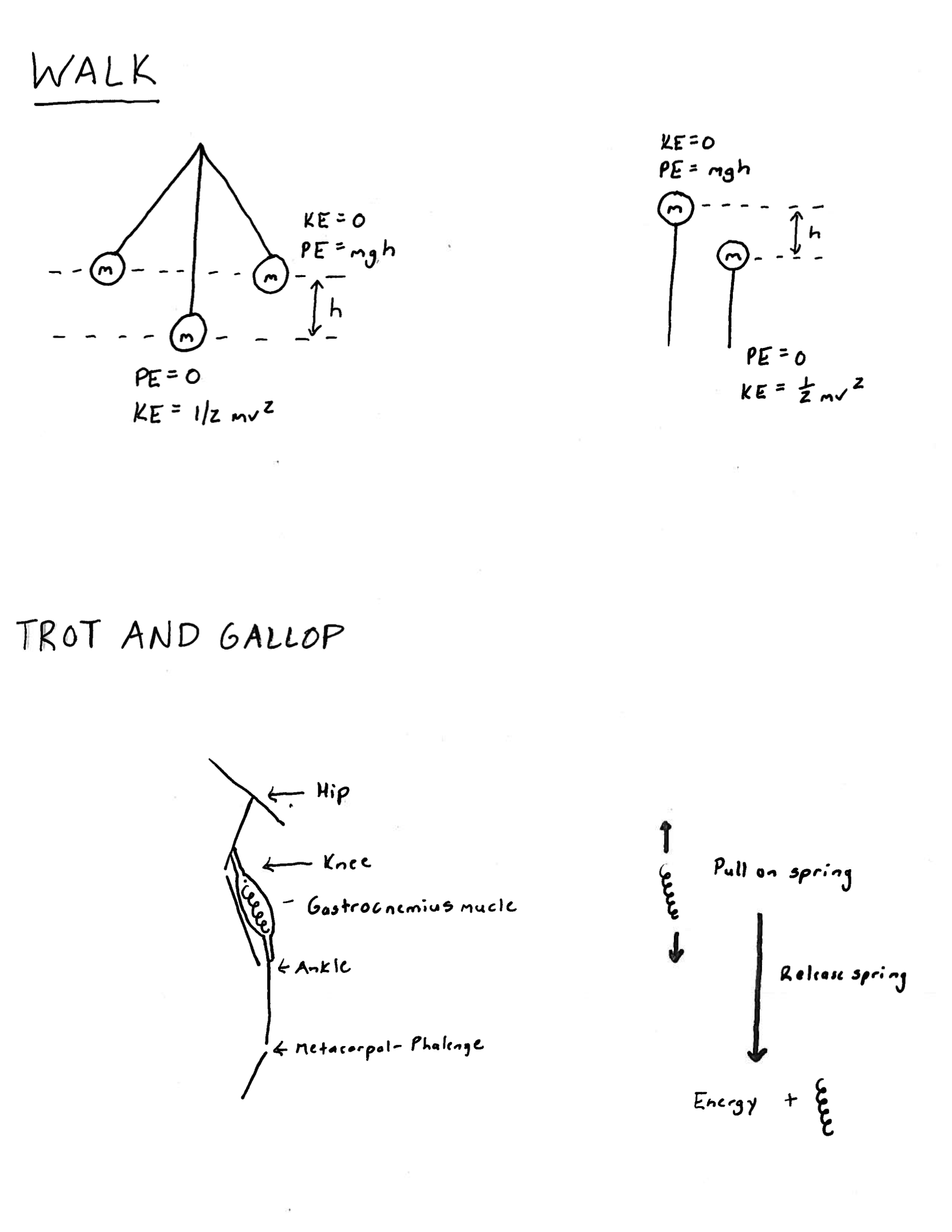 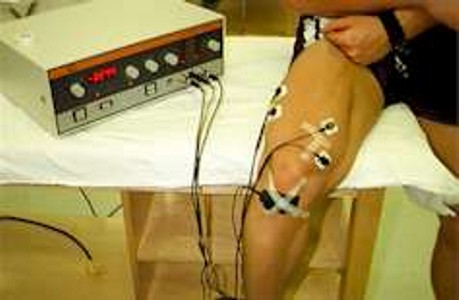 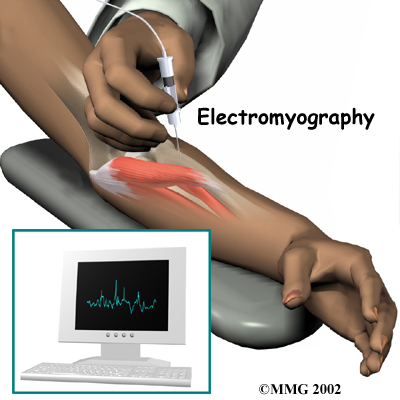 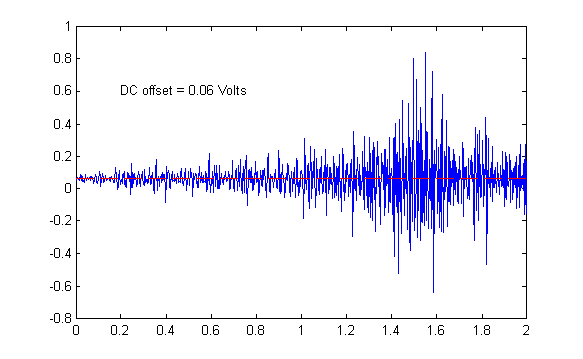 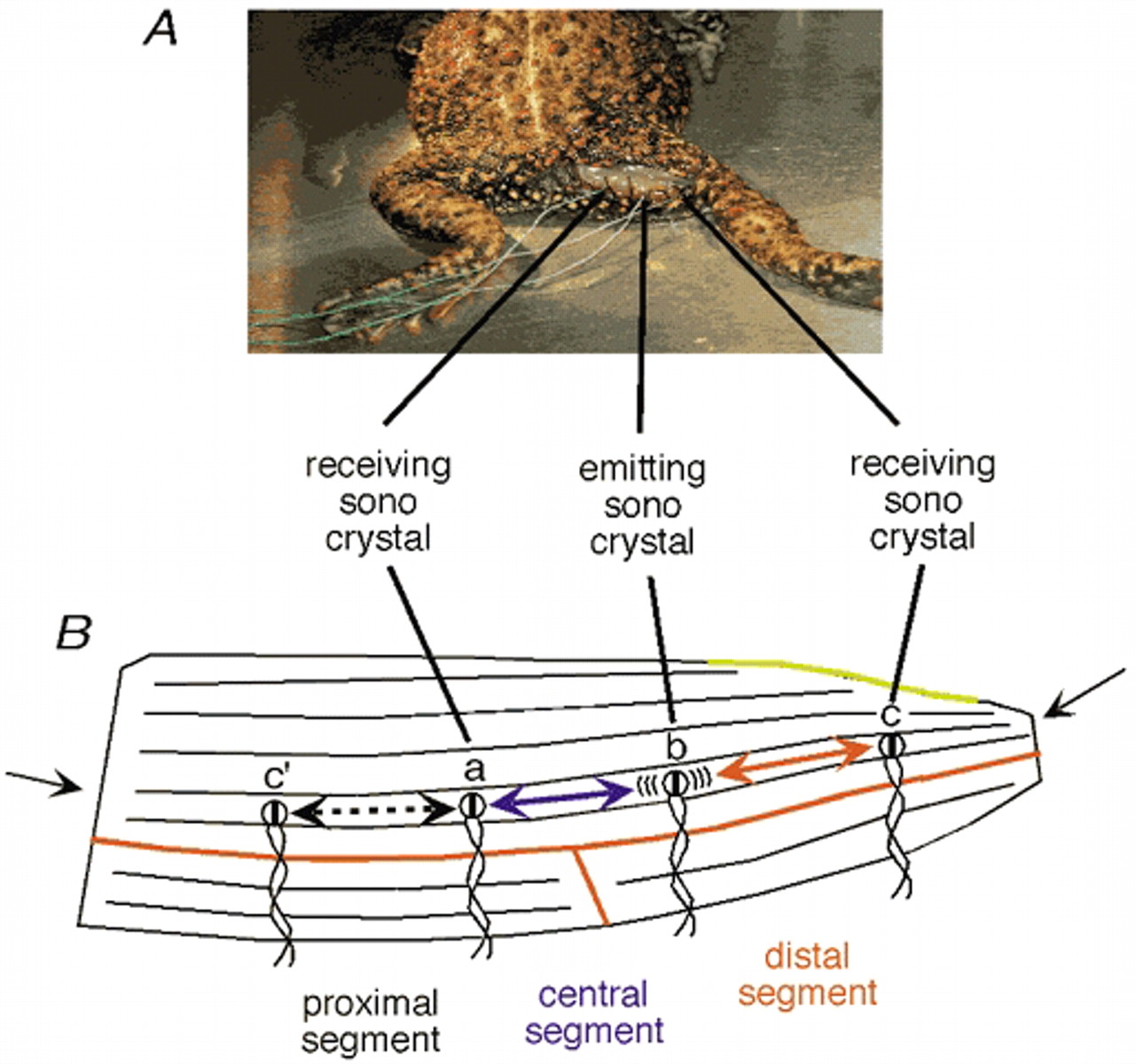 Ahn A N et al. J Physiol 2003;549:877-888
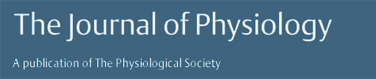 ©2003 by The Physiological Society
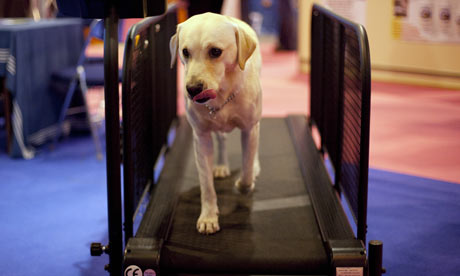 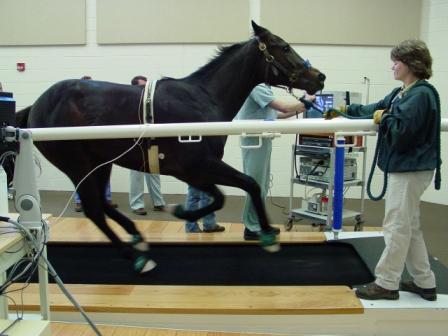 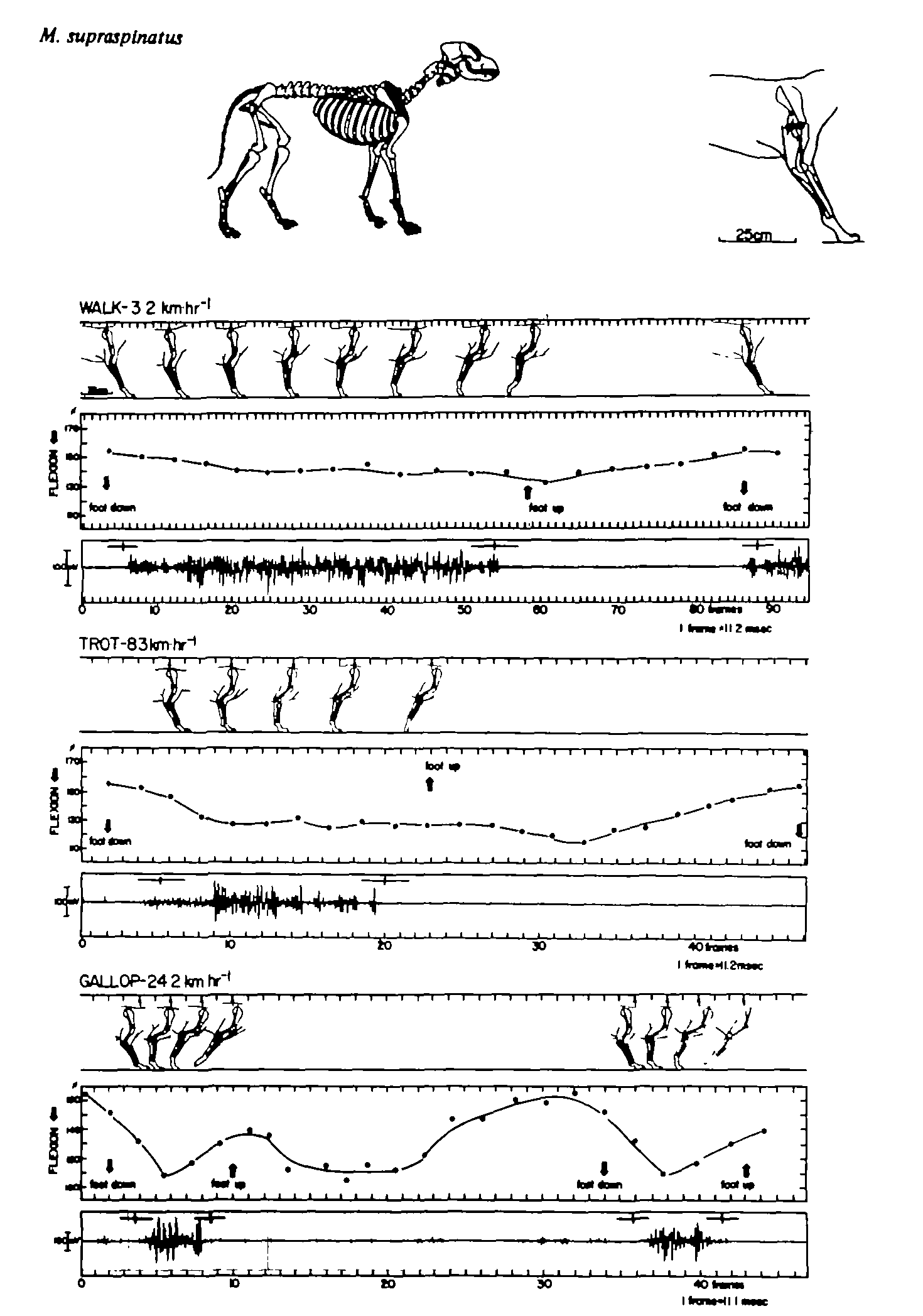 https://www.youtube.com/watch?v=qWOUZAa5vlQ
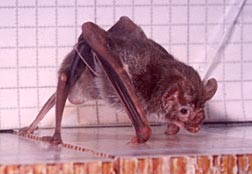 Riskin and Hermanson (2005)